Windturbines in de Veengebieden
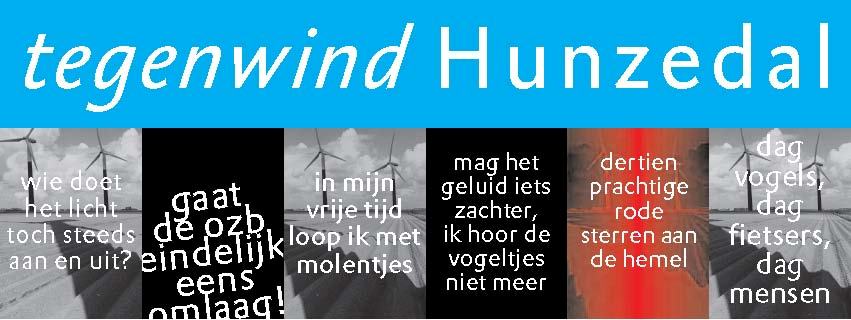 Informeren en bijpraten
Tegenwind Hunzedal
Veel gehoorde opmerking

Het zal wel zo’n vaart niet lopen.
Er is toch niets meer aan te doen, ze komen er toch.
De overlast zal toch best wel meevallen anders zouden ze dit toch niet toelaten.
Ach, de agrariërs hebben het toch al moeilijk, mogen ze!
De initiatiefnemers zijn dorpsgenoten van ons. Ik gun ze dit best en wil onze relatie niet hierdoor schaden.
Het valt toch wel mee die molens, in vind ze best wel mooi en we krijgen er wat voor terug.
Tegenwind Hunzedal
Waarom hier?
Is het wel nodig?
Wat kunnen we er aan doen?
Presentatie
Geschiedenis
Landelijk
Provincie (Drenthe)
Gemeente (Aa en Hunze)
Zoekgebieden & projecten
(Windenergie: de voors en tegens)
Tegenwind Hunzedal
Hoe nu verder
Presentatie
Geschiedenis
Landelijk
Provincie (Drenthe)
Gemeente (Aa en Hunze)
Zoekgebieden & projecten
(Windenergie: de voors en tegens)
Tegenwind Hunzedal
Hoe nu verder
Geschiedenis
Landelijk
Kyoto & EU
20% reductie van CO2 -> 20% duurzame energie
Bijstelling naar 14% duurzame energie in 2020
en/en beleid vormen duurzame energie
Bestuursovereenkomst Landelijke Ontwikkeling van Windenergie (BLOW) – 13 juli 2001
6000MW op zee
6000MW op land
Rijkscoördinatieregeling (aanwijzing)
Crisis & Herstel wet (2009)
Geschiedenis
Provincie (Drenthe)
Voor 2008
Drenthe terughoudend t.a.v. windenergie (plaatsing windturbines/POPII 2004)
Kleine toenaderingen d.m.v. proefplaatsingen
15MW Coevorden (defensie/europark)
60MW Emmen (in voorbereiding)
Na 2008
Verandering politiek klimaat
Provinciale Staten positief t.a.v. windenergie
Geschiedenis
Provincie (Drenthe) - vervolg
Inter Provinciaal Overleg
Provinciën onderling 6000MW verdelen
Drenthe minimaal 200MW – maximaal 280MW
Aanwijzing zoekgebieden vanuit provincie
Capaciteit > 3,5MW en tenminste cluster 5 turbines
Uitbreiding zoekgebied met veengebieden (2010)
Schrappen maximum van 280MW
Dreiging ministerie met 
Aanwijzingsbevoegdheid (Rijkscoördinatieregeling)
Crisis en Herstel wet
Geschiedenis
Provincie (Drenthe) - vervolg
Organisatievormen met participatie bewoners
Ontwikkeling door agrariërs als kansrijke tweede tak
Windparken zijn een vorm van gebiedsontwikkeling
Draagvlak is belangrijk
Samenwerking met gemeenten, organisaties en bewoners
Impuls voor het gebied
Geschiedenis
Gemeente (Aa en Hunze)
Onderdeel van het zoekgebied
Dreiging provincie 
Aanwijzingsbevoegdheid
Crisis en Herstel wet
Ook eigen verantwoordelijkheid
Doelstelling Beleidsnotitie Duurzame energie
CO2 neutraal in 2050
Oók gebruik van Windenergie
Geschiedenis
Aanwijzingsbevoegdheid
Tot 5 MW controle/behandeling gemeente
Tot 100MW controle/behandeling provincie
> 100MW controle/behandeling rijksoverheid
Crisis en Herstel wet
Onderdeel van stimuleringsplan economie na ontstaan crisis in okt. 2008
Geen verandering van de regels, wel inkorten van de procedures
Max. 1 maal in beroep (Hoge Raad)
Geschiedenis
Gevolgen Crisis en Herstelwet en de Rijkscoödinatieregeling voor de procedure
Overrulen onderliggende laag (verlies controle)
Provincie -> Gemeente
Ministerie -> Provincie
Aanwijzing door ….
Mogelijkheid tot onteigening
Overrulen bestemmingsplan tenzij ……
Presentatie
Geschiedenis
Landelijk
Provincie (Drenthe)
Gemeente (Aa en Hunze)
Zoekgebieden & projecten
Windenergie de voors en tegens
Tegenwind Hunzedal
Hoe nu verder
Zoekgebieden en Projecten
Eerst alleen zuidoost Drenthe ten zuiden van de laagvlieg route
Na medio 2010 ook veengebieden
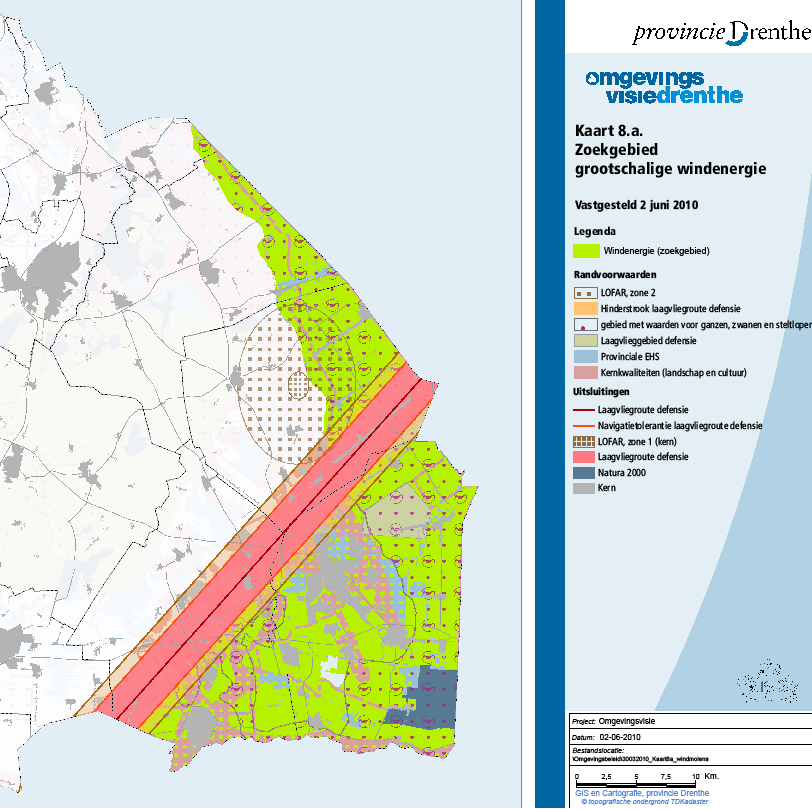 Zoekgebieden en Projecten
Eerst alleen zuidoost Drenthe ten zuiden van de laagvlieg route
Na medio 2010 ook veengebieden
Beperkingen voor de projecten
Gasleidingen
Hoogspanningsleidingen
Vliegroutes
LOFAR
Zoekgebieden en Projecten
Eerste projecten gemeld bij provincie
Totaal 29 stuks
Totale capaciteit > 1200Mw
Grootste project bij Borger/Odoorn (>200Mw)
Gemeld bij ministerie (Rijkscoördinatieregeling)
Discussie LOFAR
Zowel particulier initiatief als projecten door ontwikkelaars
Energie bedrijven
Private bedrijven (o.a. KDE)
Particuliere initiatieven (agrariërs)
Zoekgebieden en Projecten
De projecten hier in de buurt
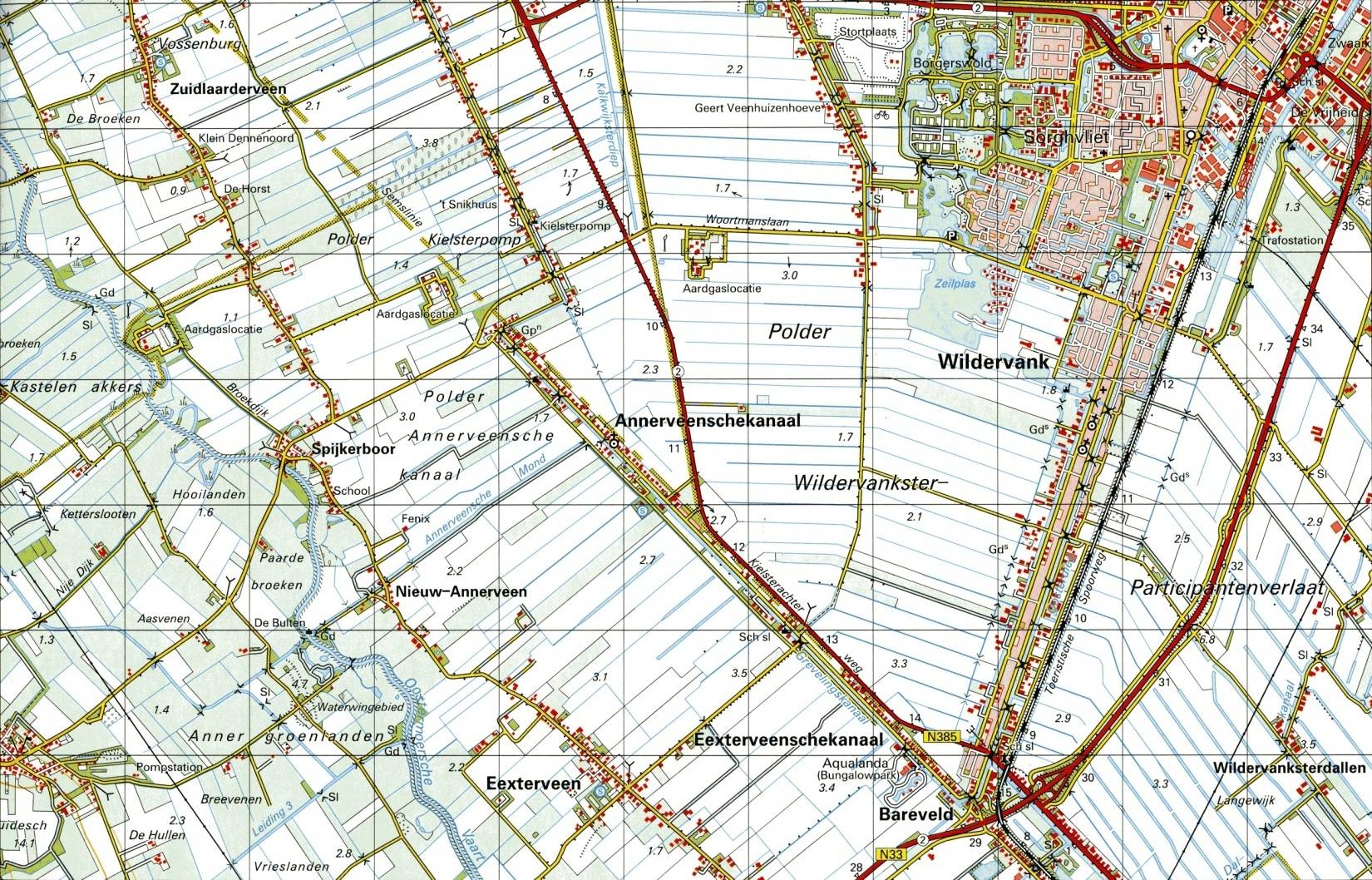 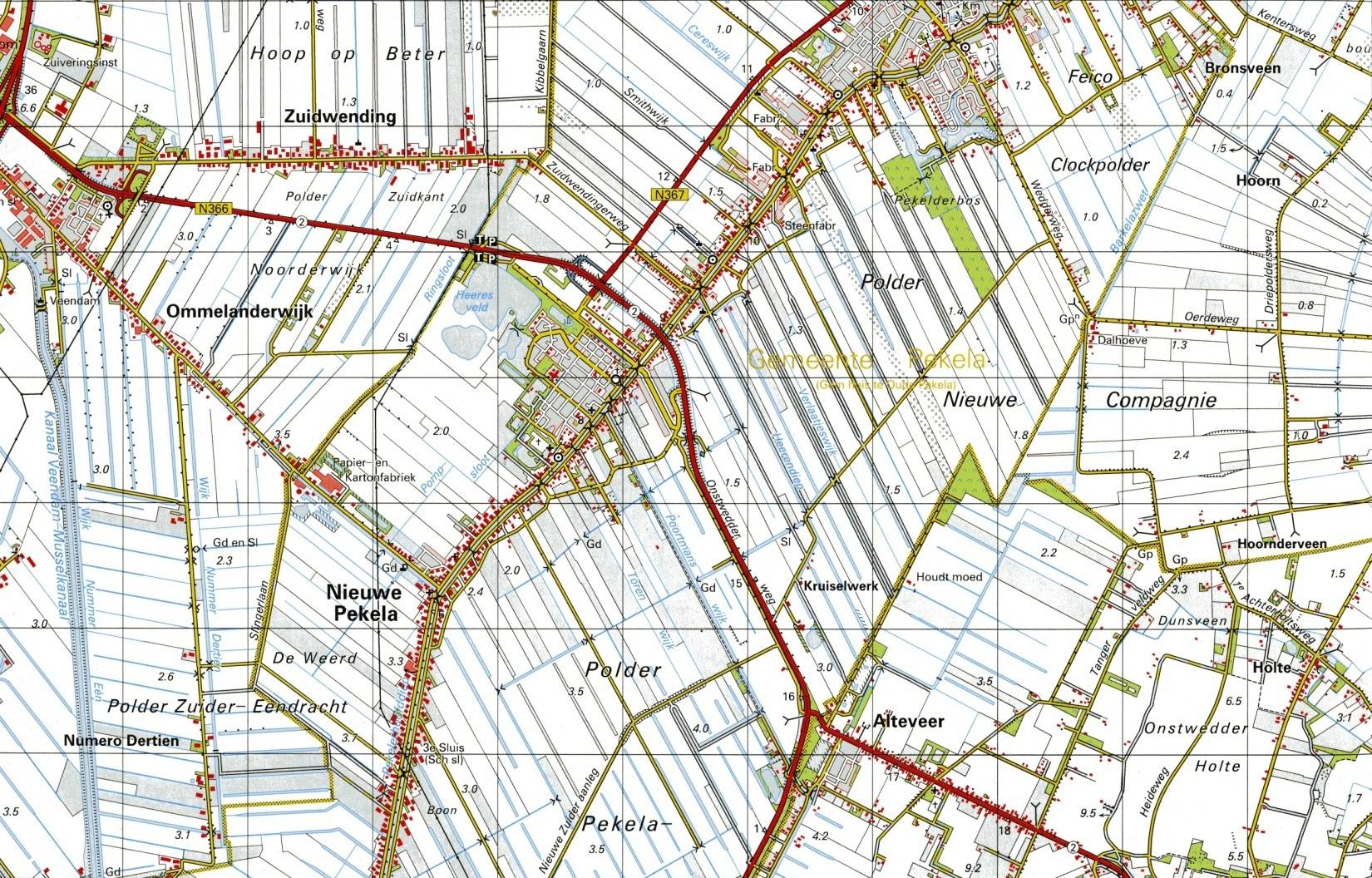 Initiatief Agrariërs
Windpark “Greveling”
13 turbines
Zoekgebieden en Projecten
Discussie “LOFAR”
Koppeling projecten
 >100Mw
 Positie Nieuwediep
Windpark “N33”
Groningen
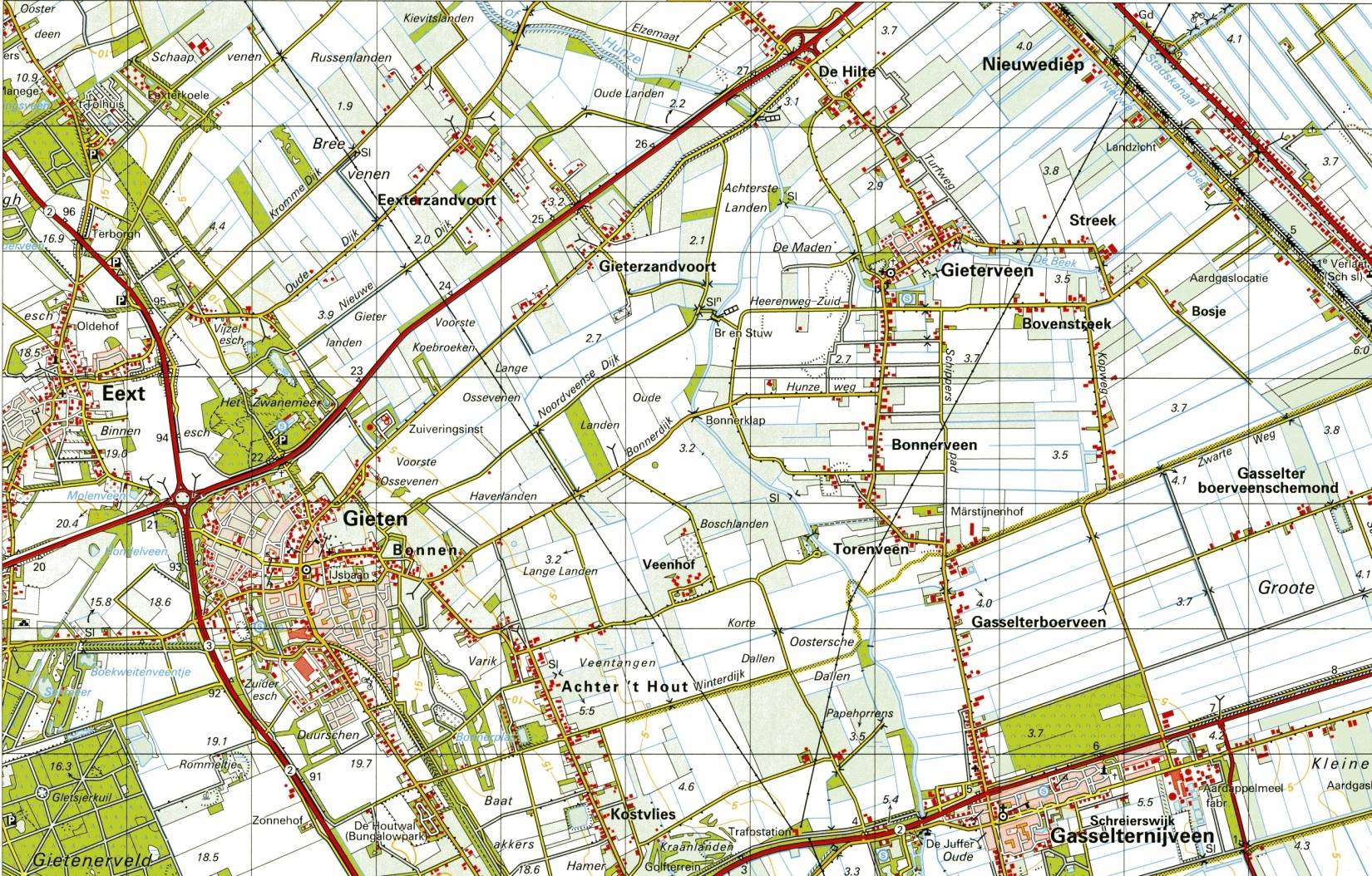 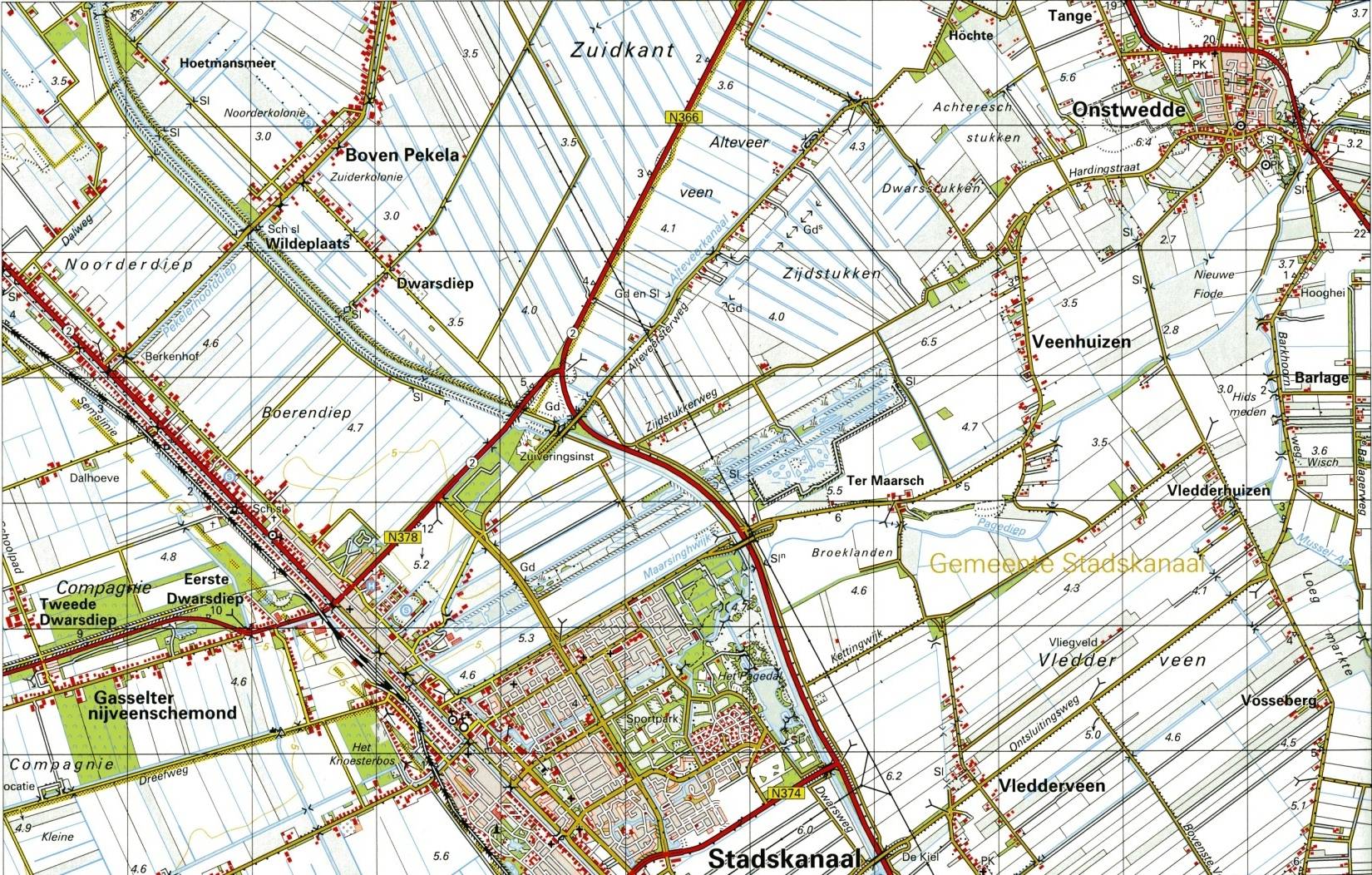 Nog geen concrete initiatieven, wel belangstelling
Initiatief Agrariërs
groep “Mentink”
25 turbines
Presentatie
Geschiedenis
Landelijk
Provincie (Drenthe)
Gemeente (Aa en Hunze)
Zoekgebieden & projecten
(Windenergie: de voors en tegens)
Tegenwind Hunzedal
Hoe nu verder
Windenergie: de voors en tegens
Markplaats november 2010
Windunie
Kritisch Platform Windenergie
www.tegenwindhunzedal.nl
Presentatie
Geschiedenis
Landelijk
Provincie (Drenthe)
Gemeente (Aa en Hunze)
Zoekgebieden & projecten
(Windenergie: de voors en tegens)
Tegenwind Hunzedal
Hoe nu verder
Tegenwind Hunzedal
Wat opvalt aan de discussie
Kernpunten van ons
Geluidsoverlast
Slagschaduw
Ecologie/recreatie
Economie
De actualiteit
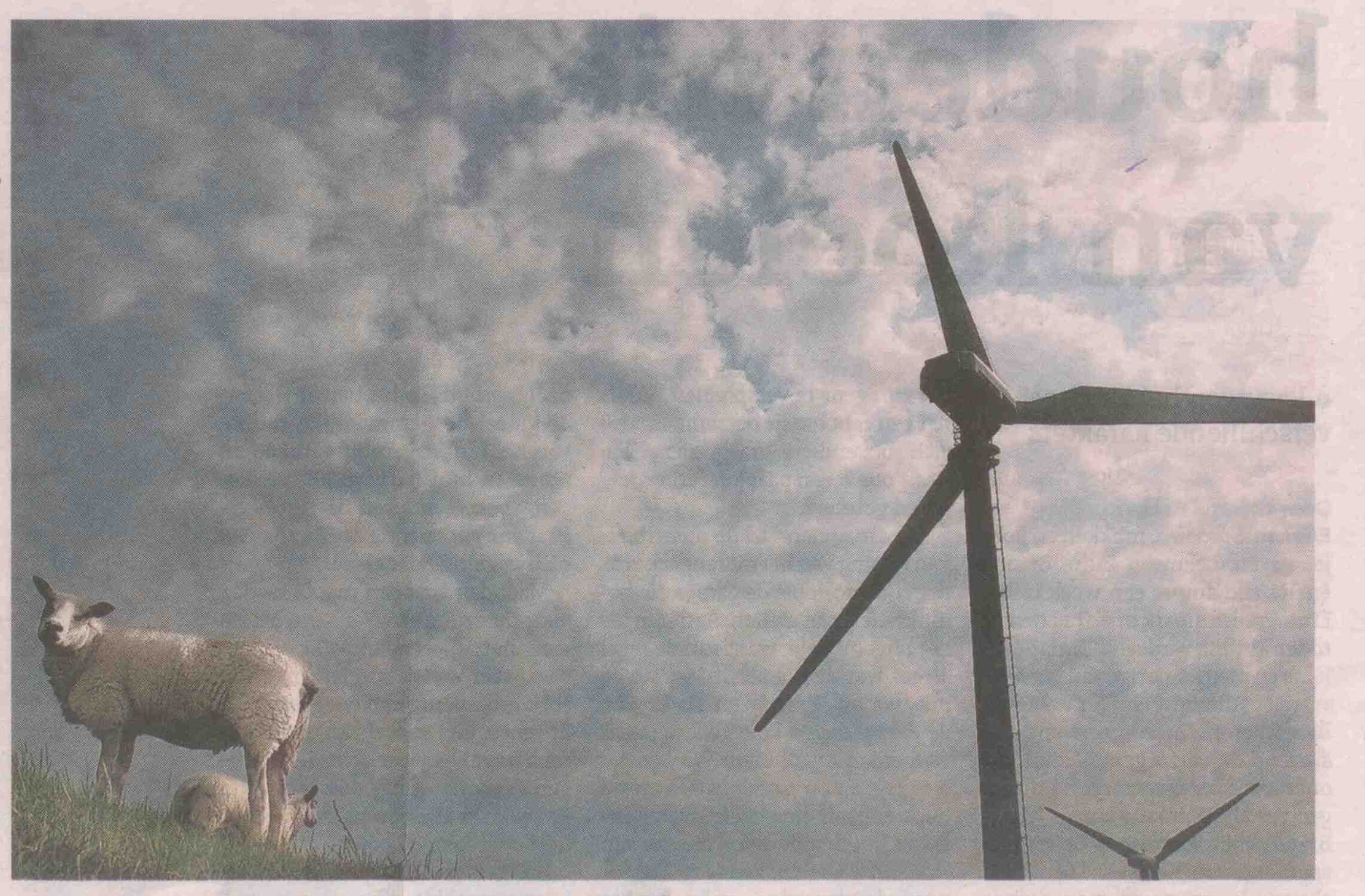 De afmeting van de windturbines
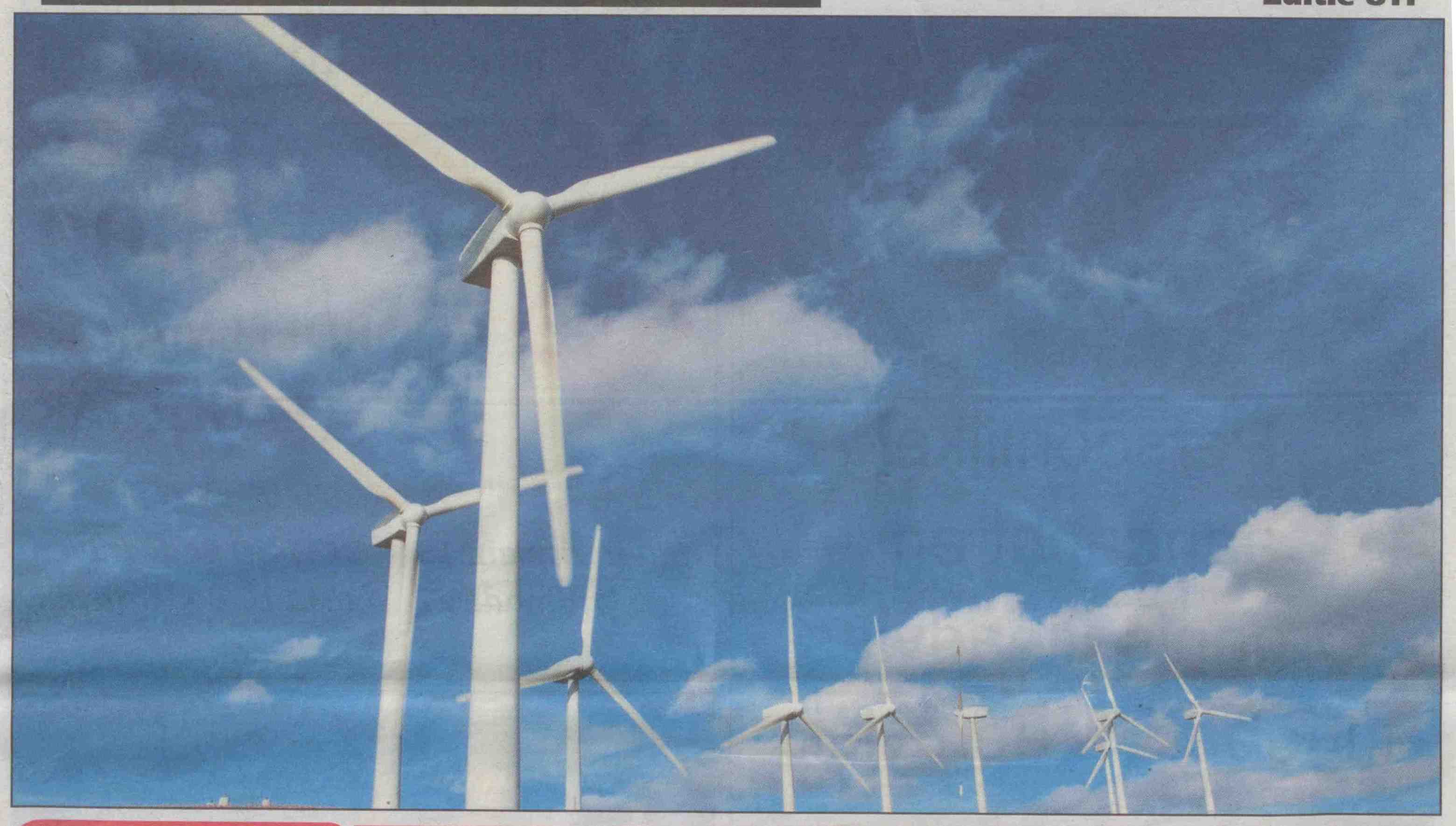 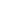 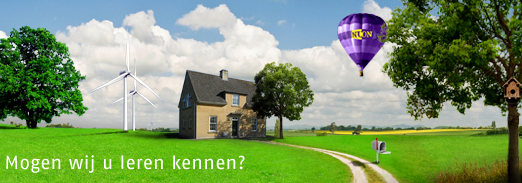 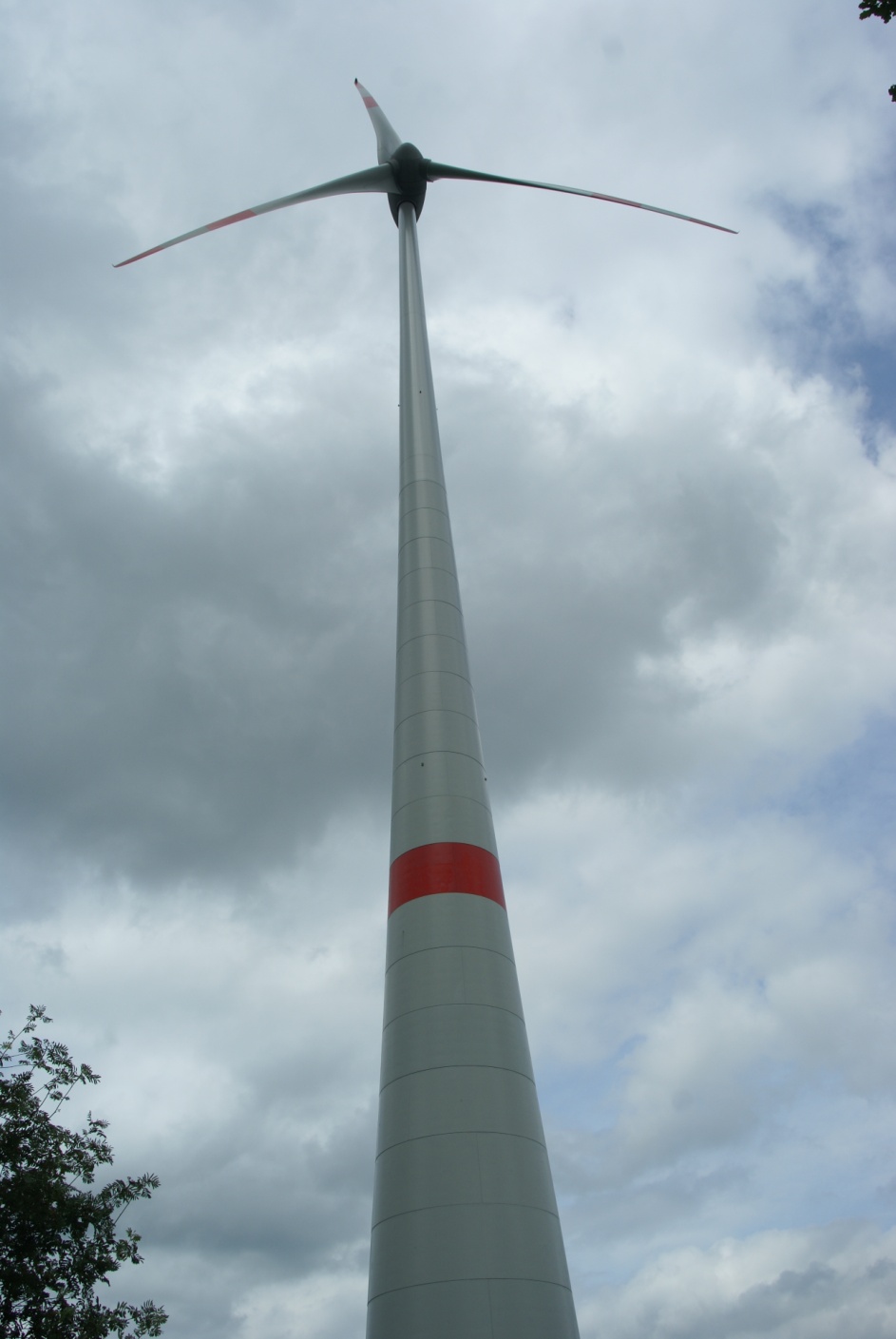 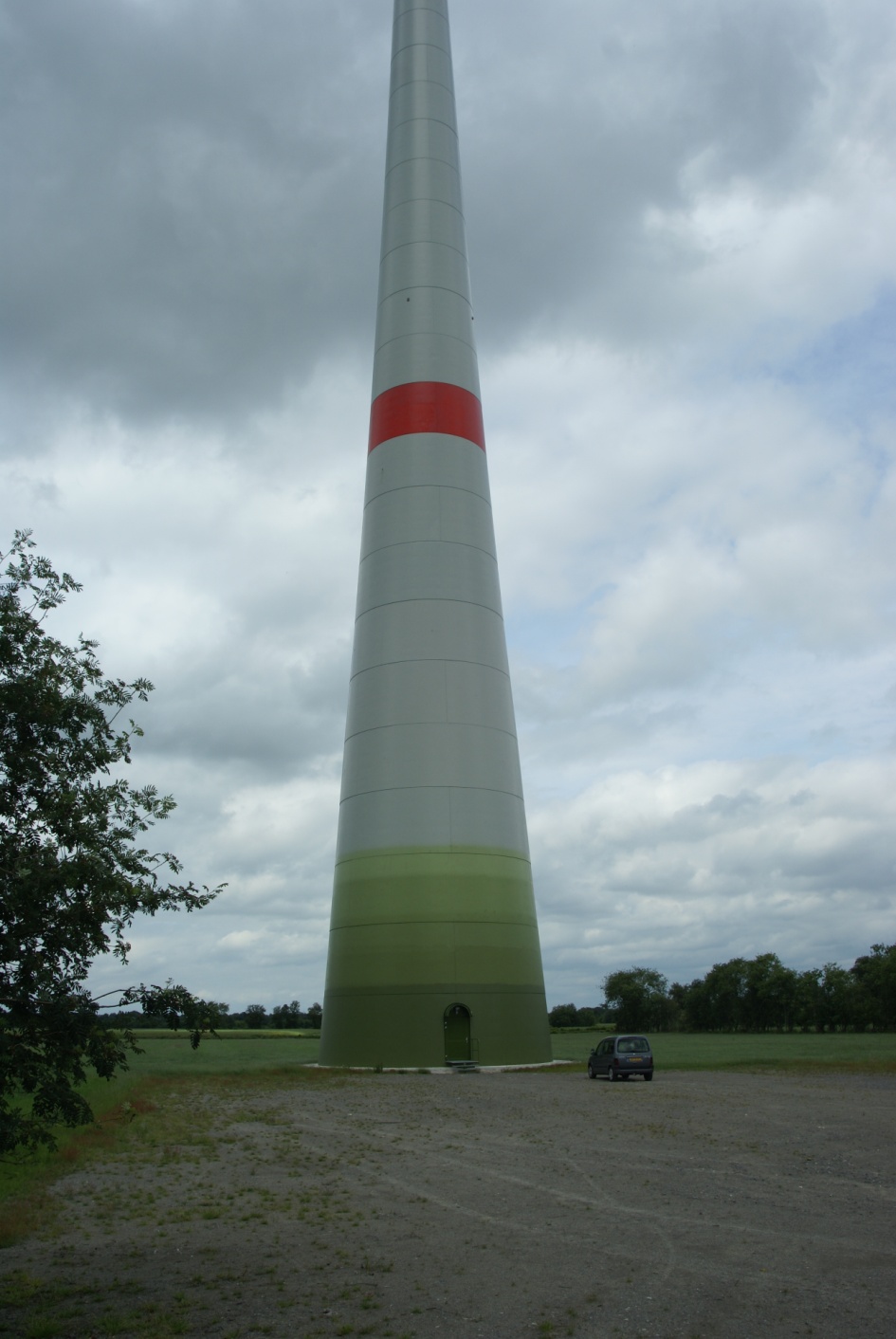 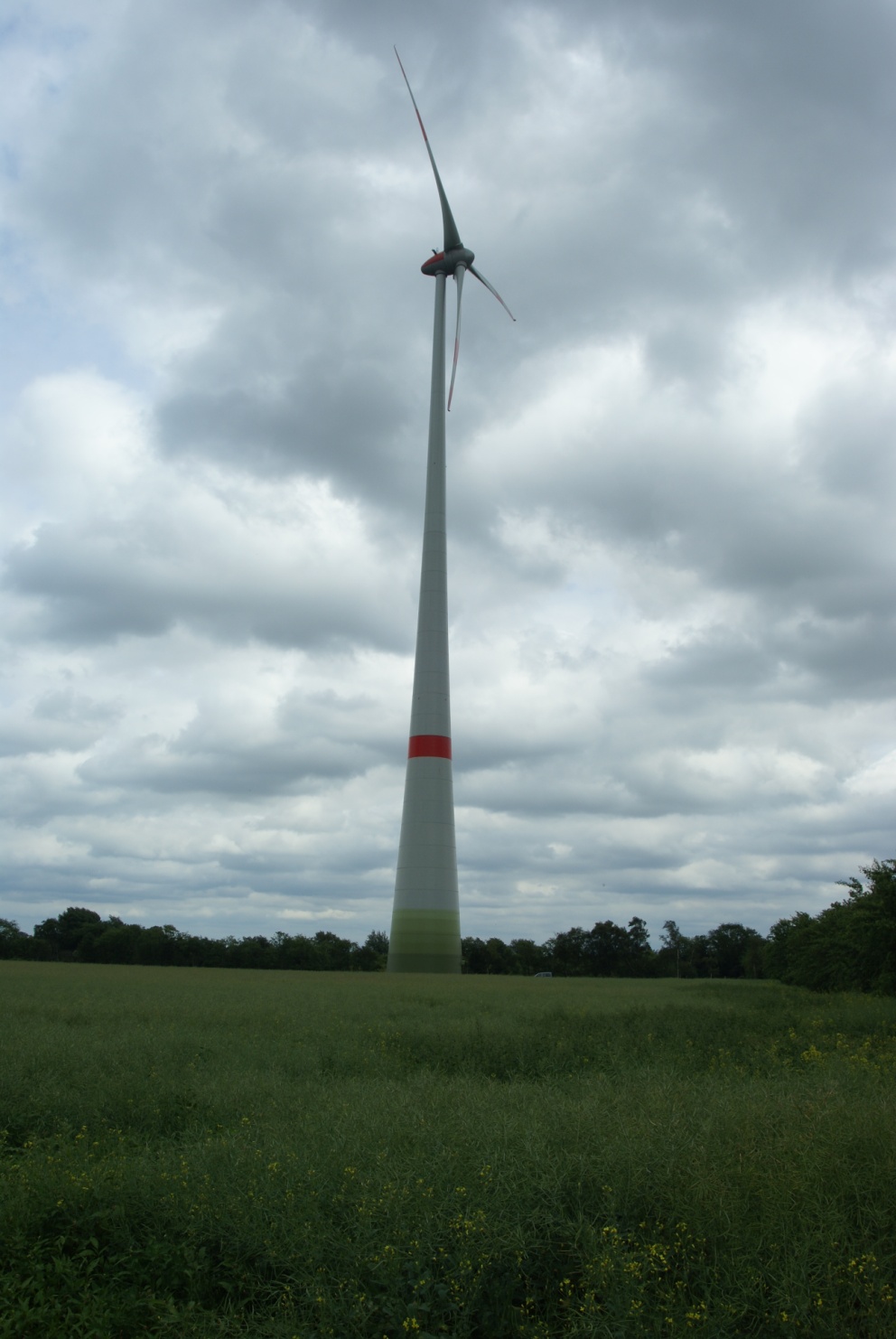 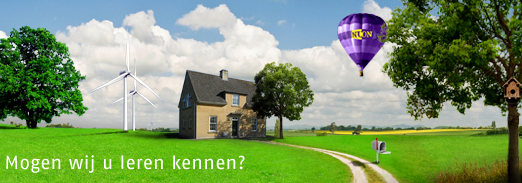 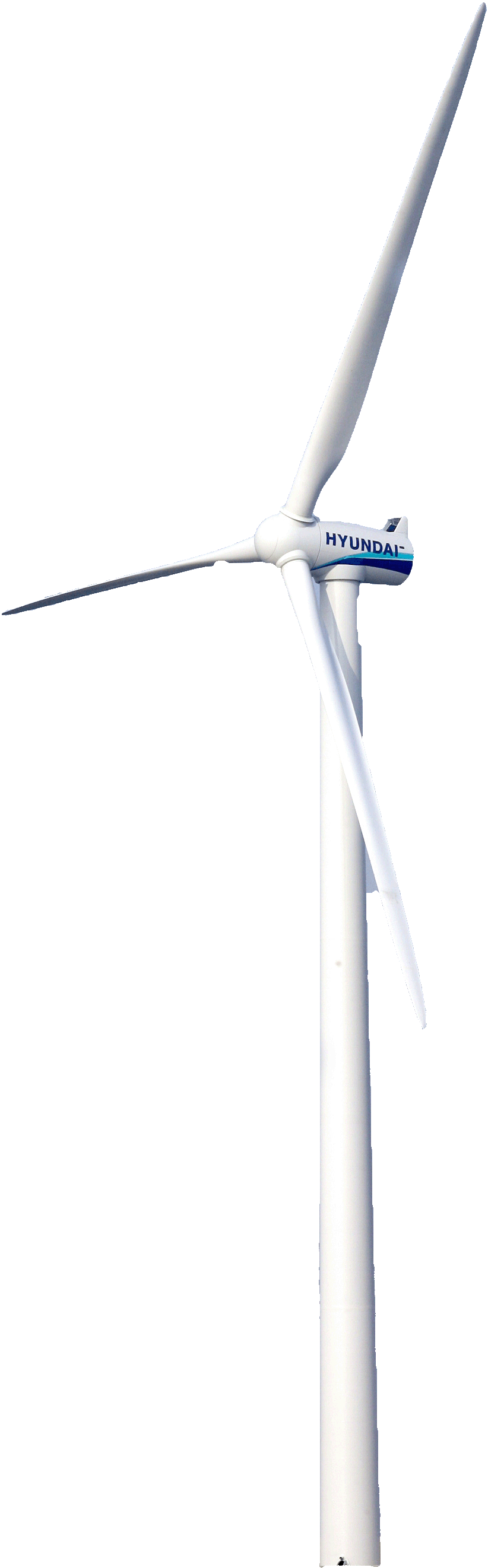 135m tip van de wiek
90m
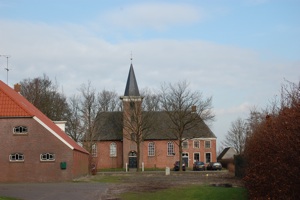 21,20m
6,20m
Tegenwind Hunzedal
Wat opvalt aan de discussie

NIMBY of NIVEA verwijt door niet gedupeerden
Zeer slechte communicatie vanuit 
Overheden
Initiatiefnemers
Niet veel kennis, wel veel meningen
Kennis wordt geblokt door kennis (verwarring en/of twijfel zaaien)
Nu tijdsdruk – BLOW akkoord is van 2001!
Tegenwind Hunzedal
Wat opvalt aan de discussie (vervolg)

Windturbines worden gezien als een agrarische activiteit (extra gewas). Het groeit wel!!!
7% werkzaam in de agrarische sector, 93% dus niet. 

Wel agrarisch gebied, geen agrarische leefgemeenschap!

Vervanging van de landbouwsubsidies?
Opbrengst per Windturbine € 199.500,= per jaar
(bron: verslag expertbijeenkomst windenergie Drenthe)
Tegenwind Hunzedal
Wat opvalt aan de discussie (vervolg)

BLOW - akkoord is van 2001. Ontwikkelingen gaan verder, geen evaluatie of aanpassing van dit akkoord gevonden t.a.v. alternatieven op Windenergie
Volgorde praten/informeren
Gemeente en initiatiefnemers
NGO’s en andere groeperingen
Bevolking
	(bron: verslag expertbijeenkomst windenergie Drenthe)
Tegenwind Hunzedal
Wat opvalt aan de discussie (vervolg)
Vijf criteria voor een goed proces 
1. Betrokkenheid 
Serieus contact met alle betrokkenen 
Overheden spelen hier een rol 
Neem de tijd:
Mensen moeten de tijd krijgen 
Langsgaan bij de betrokkenen door overheden 
Op bezoek bij locaties waar windparken zijn 

2. Transparantie 
Iedereen dezelfde informatie 
Geen verborgen agenda’s 
Zorg voor kennisontwikkeling
Overval elkaar niet 
Ken de ruimtelijke belemmeringen 
Vraag jezelf af of je niets vergeten bent. 

3. Passend bij de (bestuurs)cultuur 

4. Lusten en lasten 
Zorg dat je de lusten en lasten in het gebied bij alle betrokkenen goed in beeld hebt. 

5. Communicatie
(bron: verslag expertbijeenkomst windenergie Drenthe)
Tegenwind Hunzedal
Wat opvalt aan de discussie
Kernpunten van ons
Geluidsoverlast
Slagschaduw
Ecologie/recreatie
Economie
De actualiteit
Tegenwind Hunzedal
Kernpunten van ons – Geluidsoverlast

Rapport prof. v.d. Berg (RUG)
Het geluid van de turbines overschrijdt ALLE Nederlandse normen tot 1600 meter afstand van het windpark.
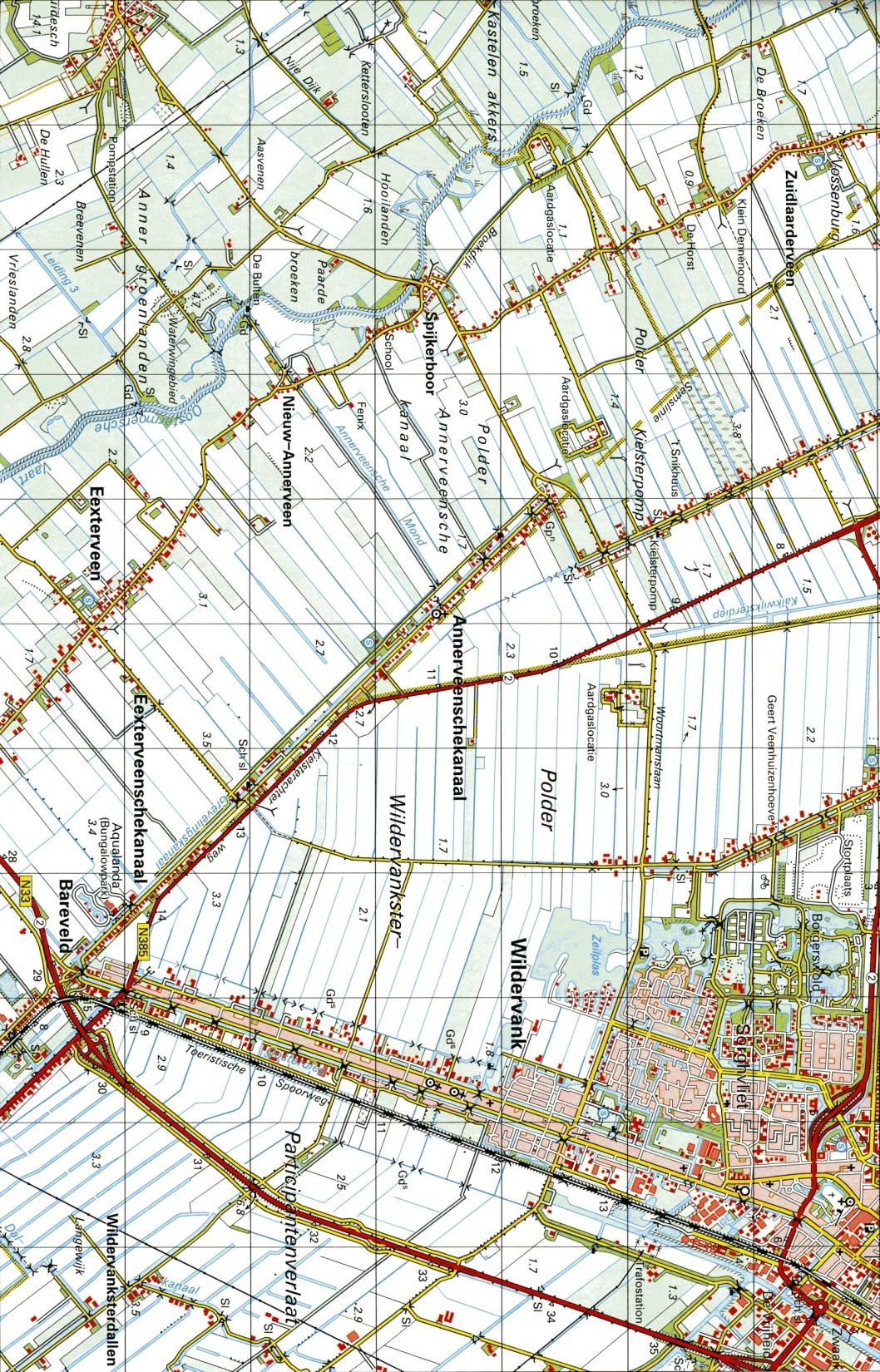 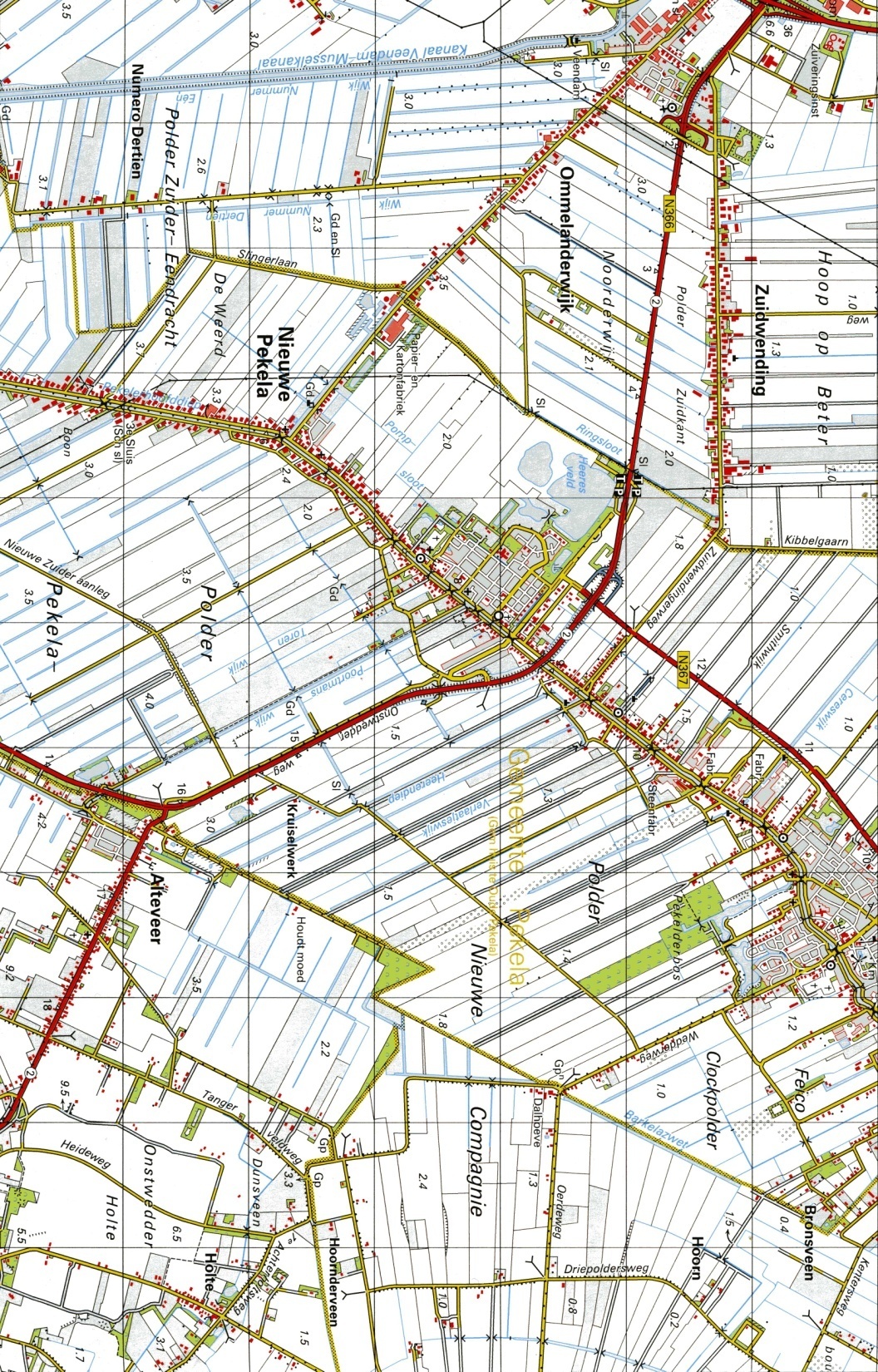 Enercon E82, 3 MW
ashoogte 90 m
rotordiameter 90 m
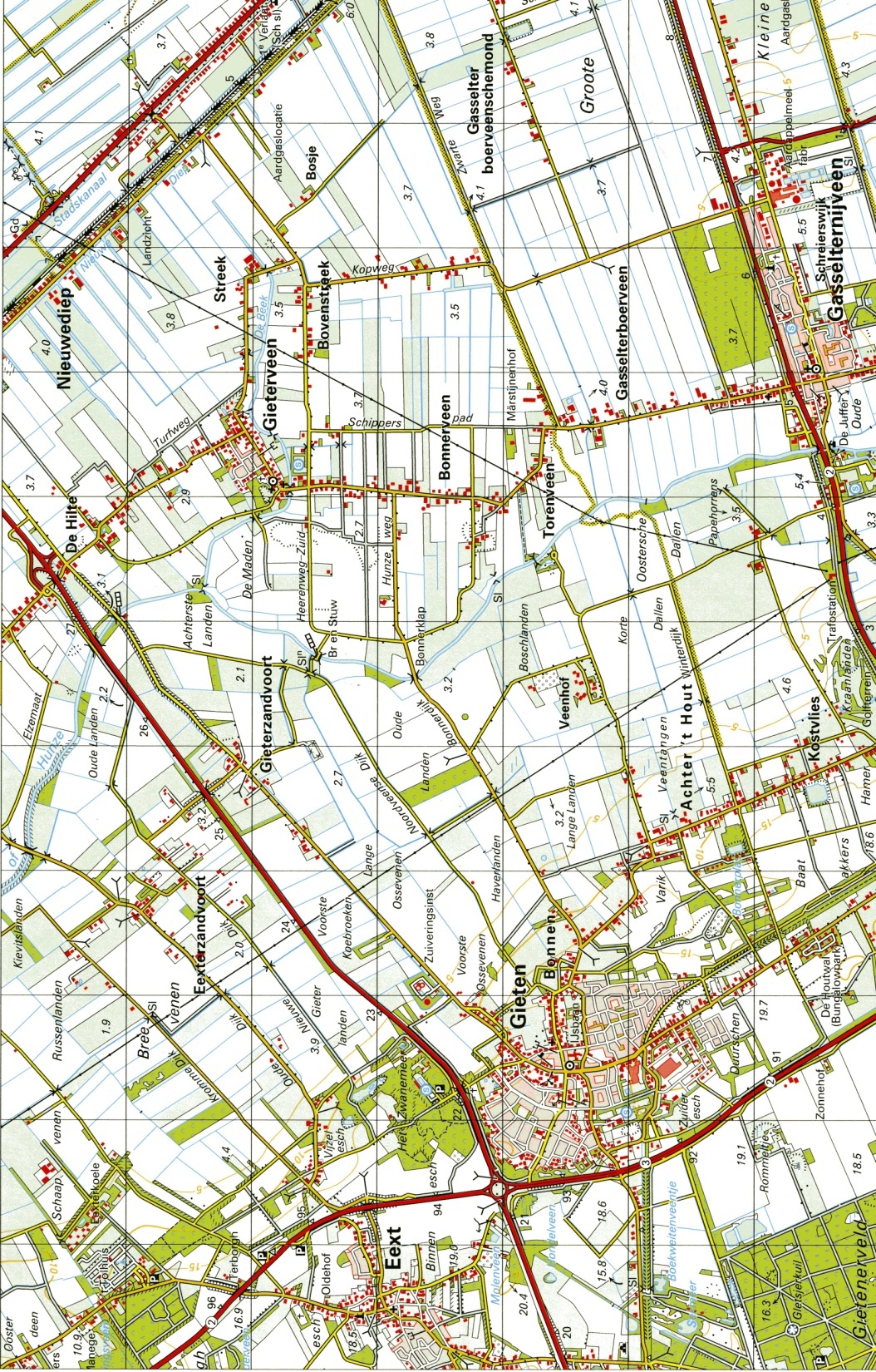 juiste norm netjes berekend
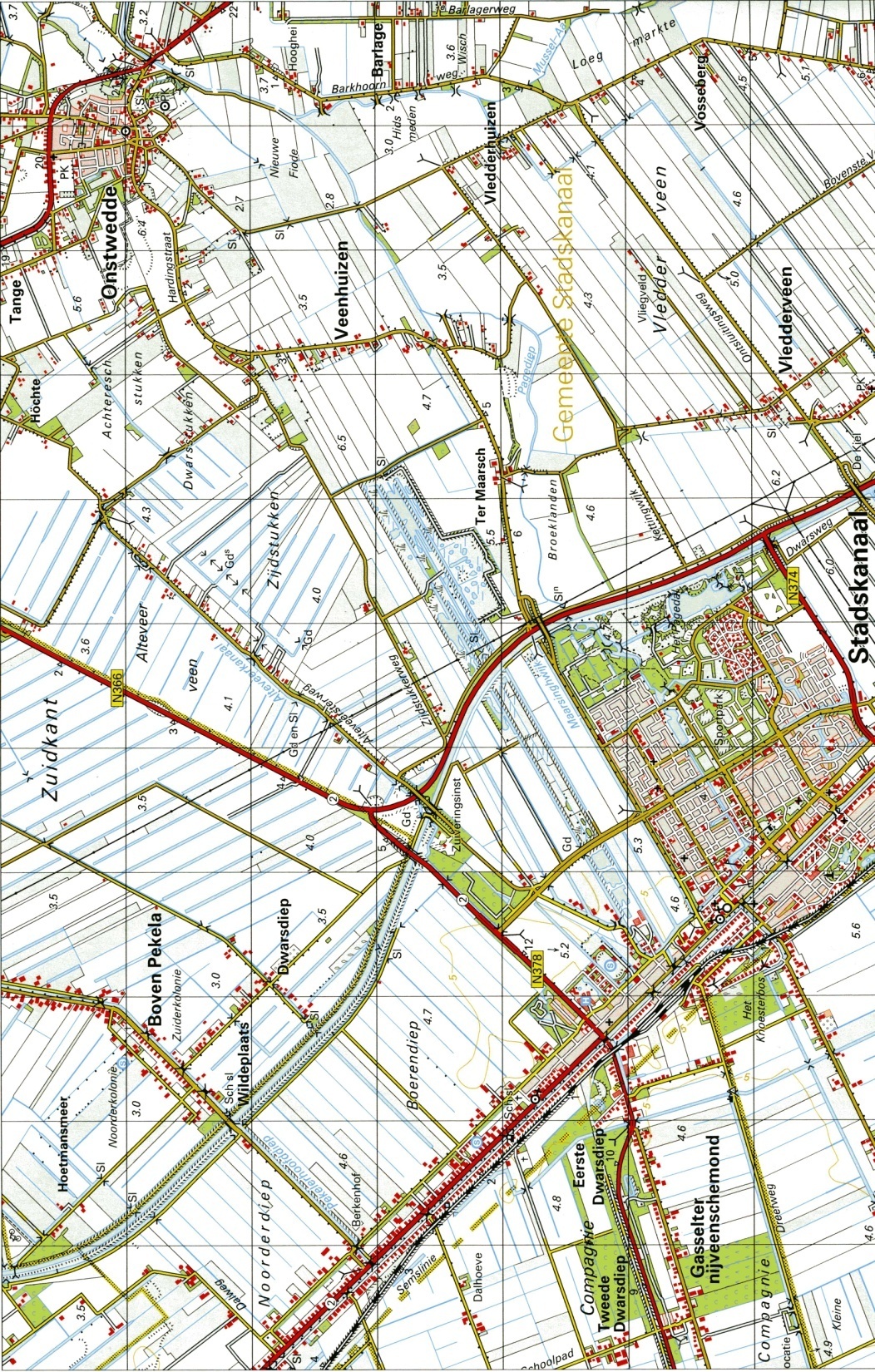 “algemene” norm industriegebieden
Annerveen
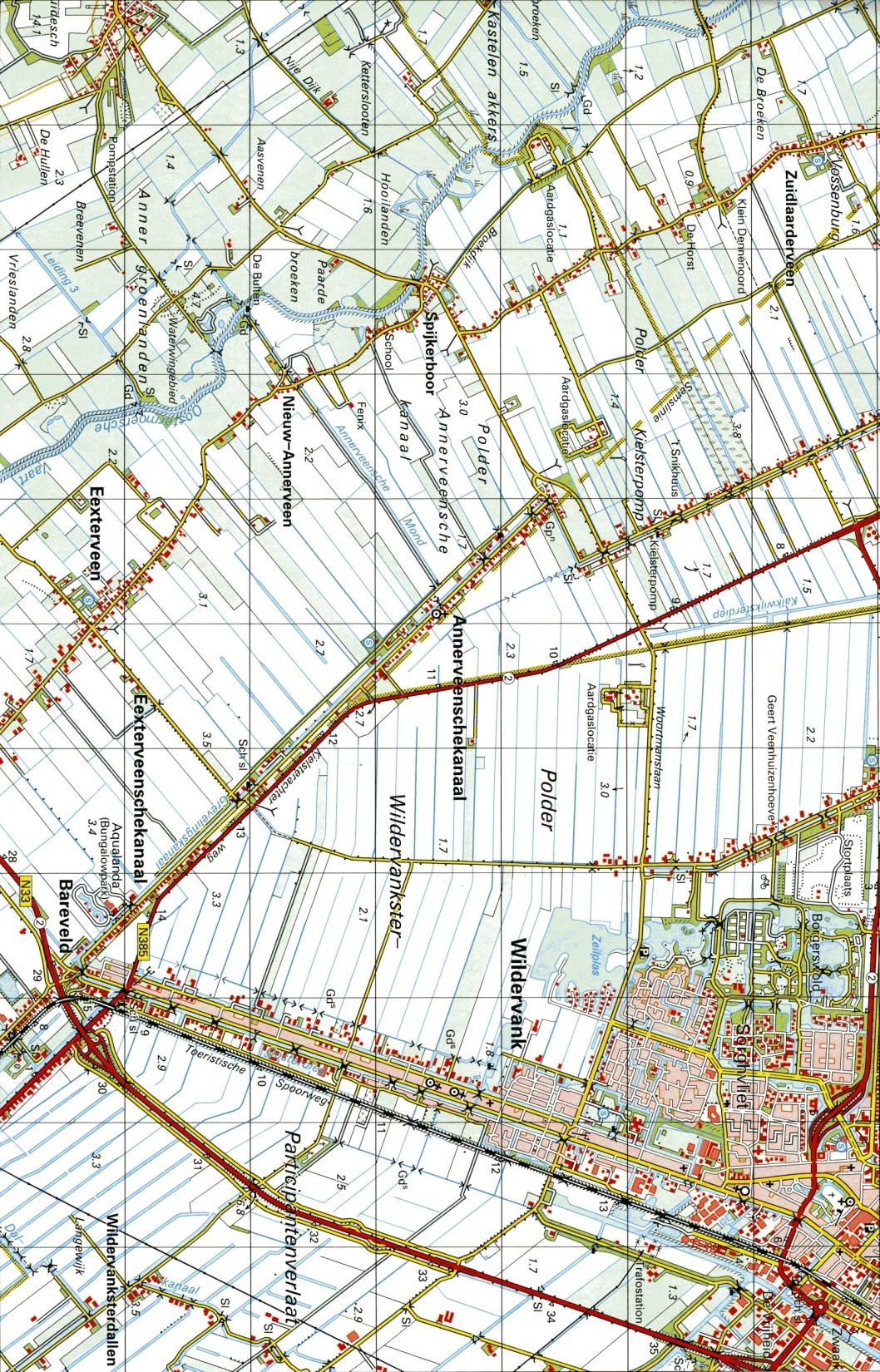 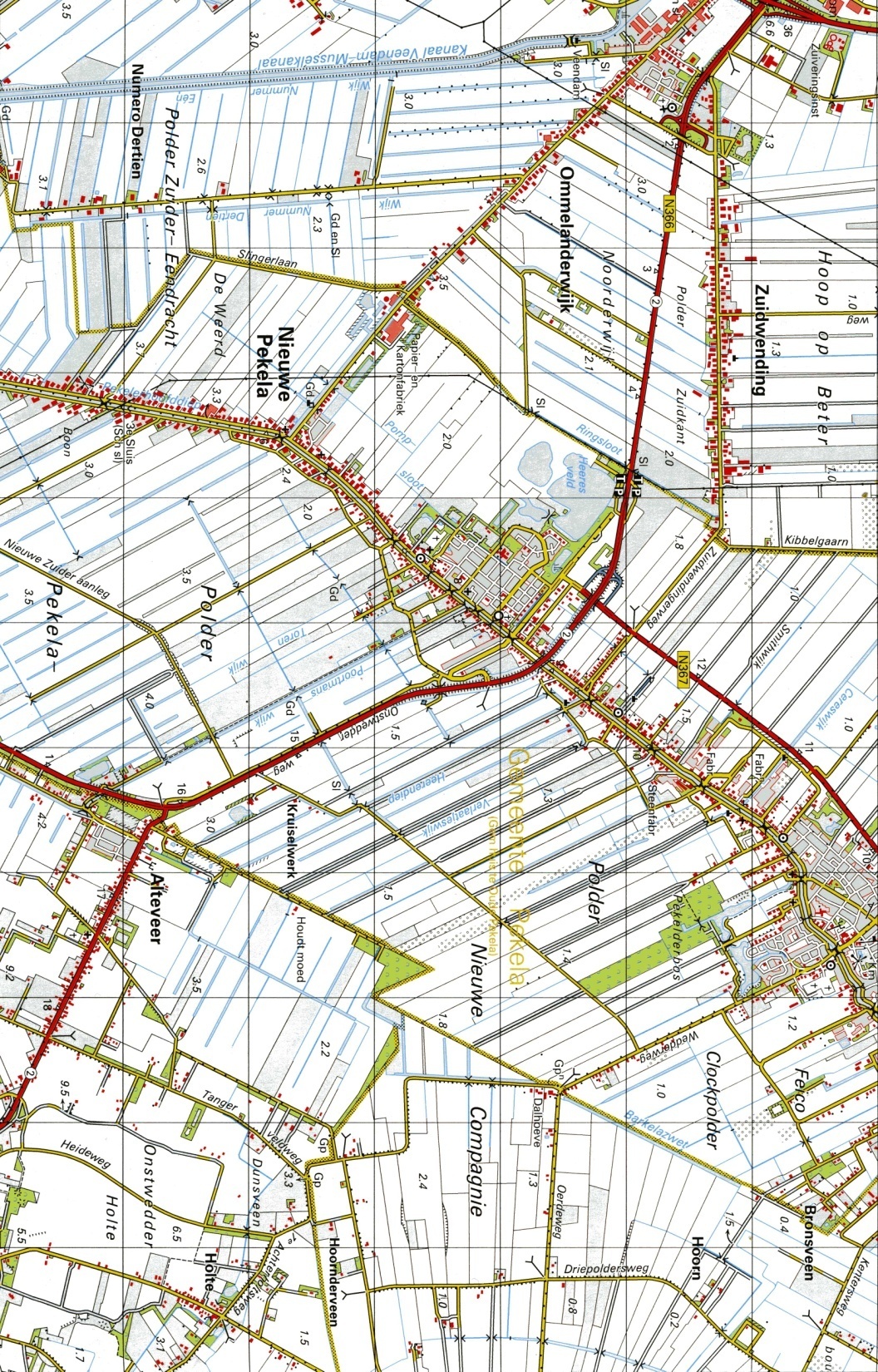 “algemene” norm industriegebieden
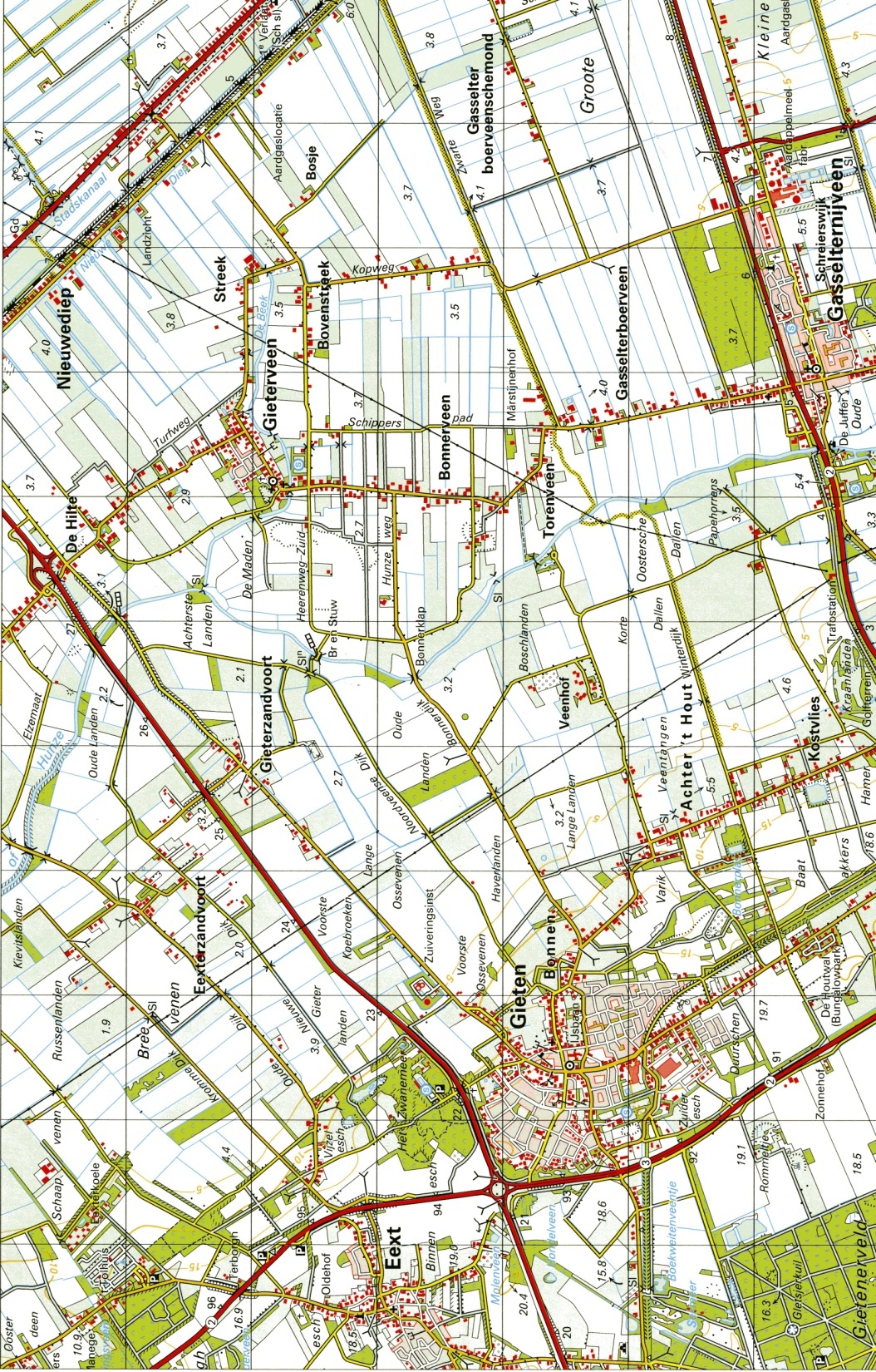 juiste norm netjes berekend
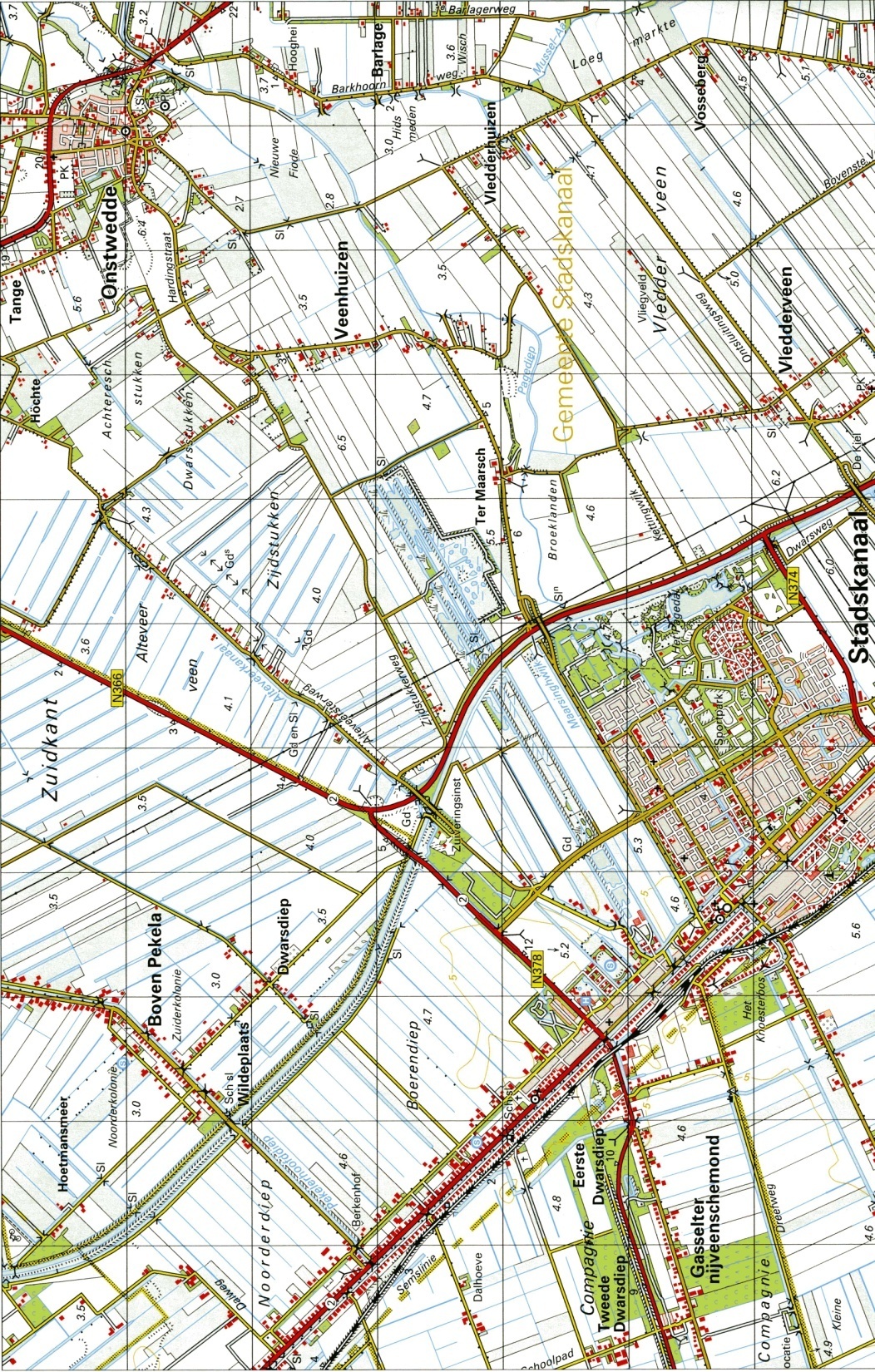 Nieuwe Diep
Tegenwind Hunzedal
Kernpunten van ons – Slagschaduw
Tegenwind Hunzedal
Kernpunten van ons – Ecologie


Niet inpasbaar in de beschikbare smalle strook
Omvang turbines vs open landschap
Te dicht bij natuurgebied
In strijd met alle inspanningen t.b.v. ontwikkeling flora en fauna, aansluiting hondsrug/zandgronden
Weg aantrekkingskracht voor recreatie
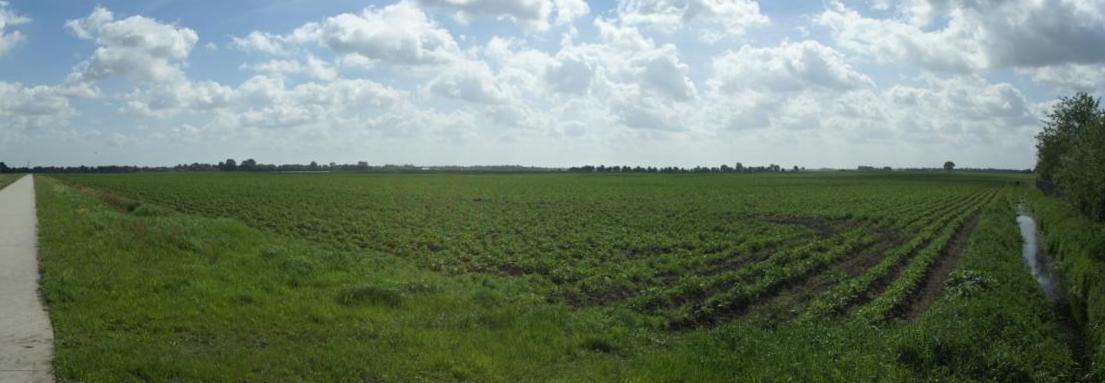 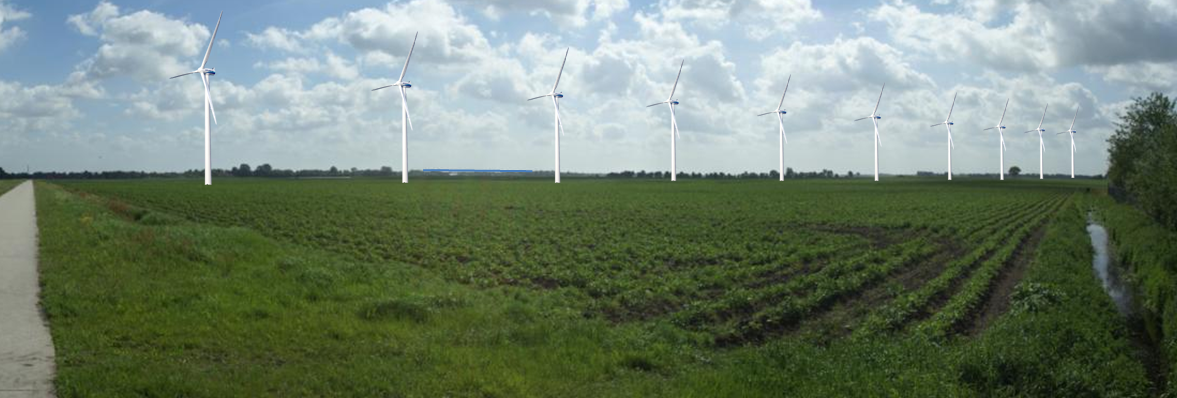 Interessant voor 
wandelaars?
watersport?
fietsers?
Tegenwind Hunzedal
Kernpunten van ons – Economie

Waarde daling woningen
Direct
Indirect
Versterking krimp
Terugloop recreatie
Afbraak initiatieven
Huizen minder in trek met windturbines in de achter- of voortuin
Rechterlijke uitspraken Onroerend Zaken Belasting
800
22%
600
12,5
400
15
7
Waardedaling gemiddeld 22% !!!!!
vermindering
restwaarde
15
7%
29
25
30
200
51
50
30
0
Littenseradiel '02
Termunterzijl '05
Wunseradiel '06
Wunseradiel '06
Nijefurd '06
Wormerland '06
Ommen '06
Littenseradiel '02
Ommen '06
Zijpe ‘09
Sluis ‘09
Sluis ‘09
Kernpunten van ons – Economie
Verkwisting USP’s
Natuur
Rust en Ruimte
Donker
!!! KRIMP !!!
Waardedaling >>>> 22% !!!!!
Sociale voorzieningen onder druk!
Kernpunten van ons – Economie
De gevolgen van de waardedaling

Huis als pensioenvoorziening?
Hypotheek
NHG (125% van WOZ waarde)
75% van WOZ waarde
Afbetaling onderdekking hypotheek
Presentatie
Geschiedenis
Landelijk
Provincie (Drenthe)
Gemeente (Aa en Hunze)
Zoekgebieden & projecten
(Windenergie: de voors en tegens)
Tegenwind Hunzedal
Hoe nu verder
Hoe nu verder
Wat kan Tegenwind Hunzedal doen (voor u)?
Zonder aantoonbaar draagvlak -> NIETS
Hoe nu verder
Wat kan Tegenwind Hunzedal doen (voor u)?
Voorkomen van de plaatsing
Invloed op instellen randvoorwaarden plaatsing
Aanvechten rechtmatigheid plaatsing
Voorkomen door inbreng bij MER rapport
Alternatieve duurzame energie i.p.v. windturbines
Ondersteuning WOZ problematiek
Gezamenlijke deskundige voor bezwaar
Planschade procedure
Opstellen uitgangskader planschade (0-meting)
Ondersteuning bij het indienen van planschadeclaim
Andere mogelijkheden collectiviteit op dit gebied
Zonnecollectoren
Energie inkoop
Hoe nu verder
Aanvechten rechtmatigheid plaatsing
De vragen:
Kan er nog steeds aanwijzing plaatsvinden als de doelstellingen gehaald zijn?
Geldt de Crisis en Herstelwet ook voor (infra)projecten waar geen werkgelegenheid wordt gestimuleerd/gegenereerd?
Hoe nu verder (procedure)
Besluitvorming gemeente
Voor de zomer besluit gemeenteraad
Duurzame energie ja/nee
Prioriteitsstelling vormen
Ja, Ja – mits / nee – tenzij, nee
Discussie tussen ministerie/provincie/gemeente
Rienk Bakker als bemiddelaar
Hoe nu verder (procedure)
Selectie projecten
In procedure genomen
Wijziging bestemmingsplan
MER
Overige onderzoeken t.b.v. vergunning
Hoe nu verder (procedure)
Mogelijkheden (invloed) burger
Beïnvloeding besluit gemeente
Randvoorwaarden
Aanvechten vergunning (1 kans i.v.m. C&H wet)
MER elementen / geluidsoverlast 
Compensatie door participatie in projecten
Planschade procedure
Hoe nu verder (alternatieven)
Inzet op alternatieve duurzame energie
Bio-vergisting
Bio-massa
Zonne-energie
Warmte Kracht Koppeling
Geo-warmte
Kanttekening bij de Beleidsnotitie gemeente Aa en Hunze
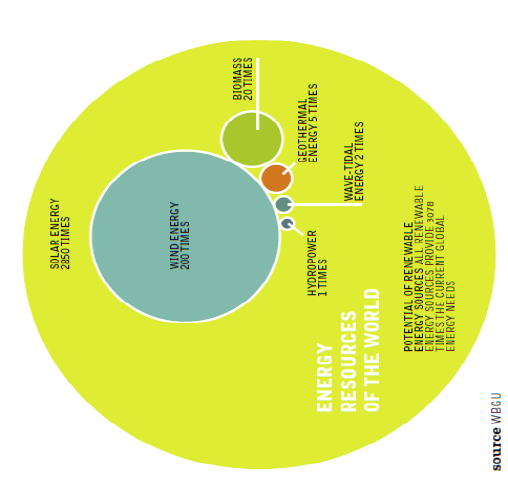 Kanttekening bij de beleidsnotitie gemeente Aa en Hunze
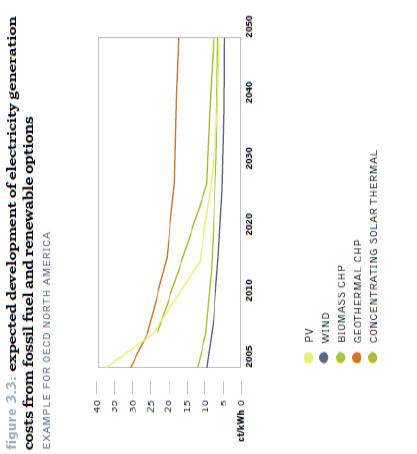 Kanttekening bij de beleidsnotitie gemeente Aa en Hunze
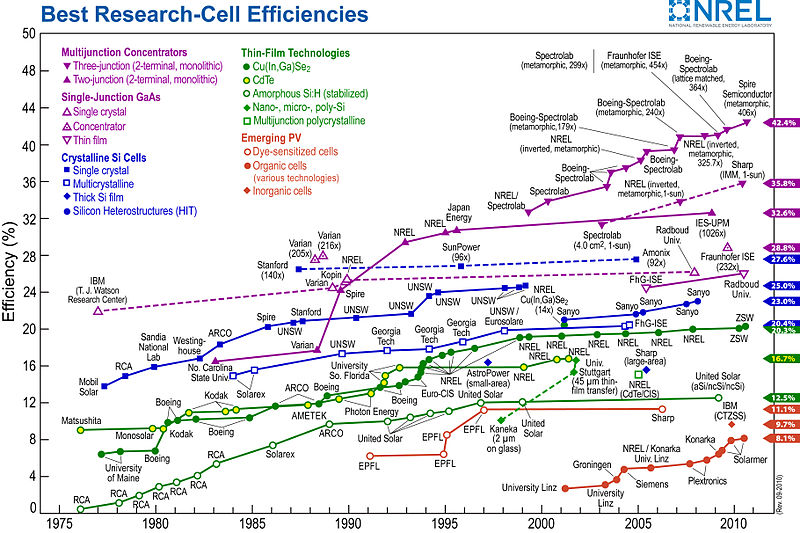 Tegenwind Hunzedal
De actualiteit

Emmen (60MW)
Borger – Odoorn (> 200MW)
Gedeputeerde Munninksma 21 juni 2011
Gebiedsvisie Drenthe
Feldheim – modeldorp windenergie
DvhN 22-6-2011
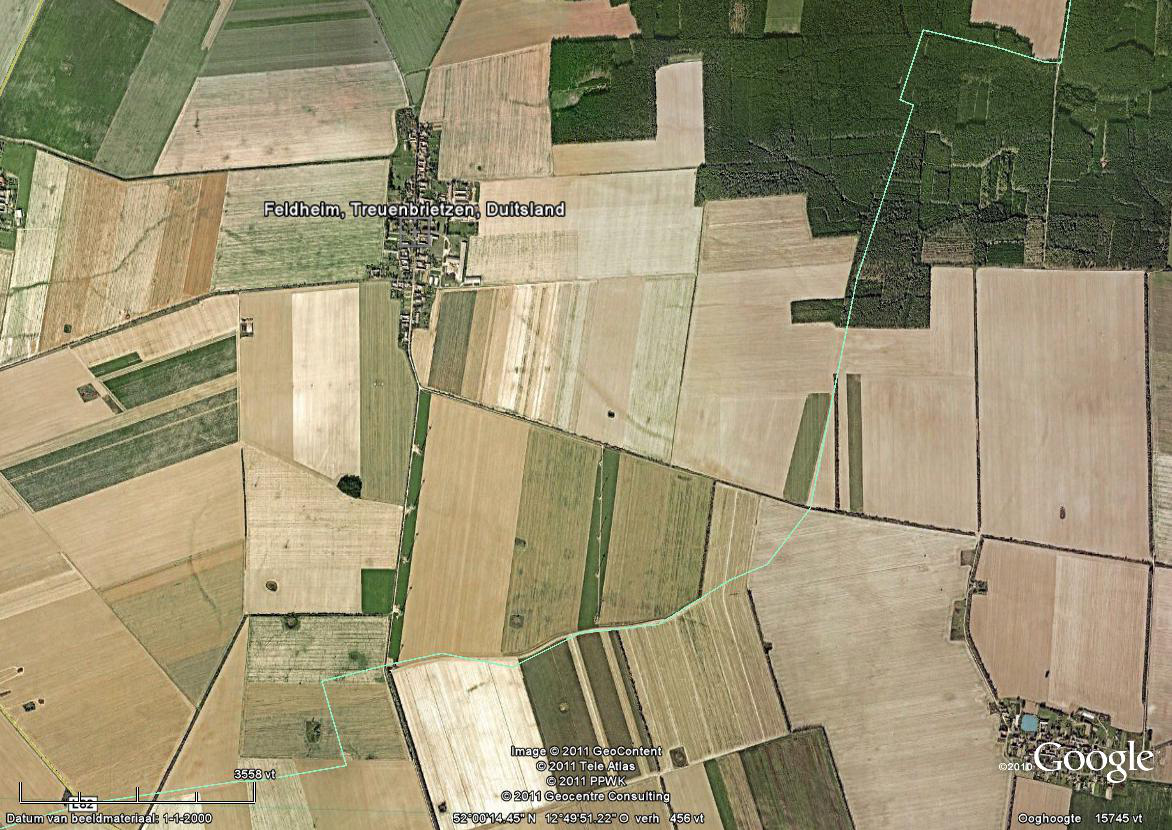 Tegenwind Hunzedal
Veel gehoorde opmerking

Het zal wel zo’n vaart niet lopen.
Er is toch niets meer aan te doen, ze komen er toch.
De overlast zal toch best wel meevallen anders zouden ze dit toch niet toelaten.
Ach, de agrariërs hebben het toch al moeilijk, mogen ze!
De initiatiefnemers zijn dorpsgenoten van ons. Ik gun ze dit best en wil onze relatie niet hierdoor schaden.
Het valt toch wel mee die molens, in vind ze best wel mooi en we krijgen er wat voor terug.
Hoe nu verder
Wat kan Tegenwind Hunzedal doen (voor u)?
Heel veel, maar:
Zonder aantoonbaar draagvlak -> NIETS
Wordt dus lid van onze vereniging

www.tegenwindhunzedal.nl
Vragen?